ANADOLU İMAM HATİP LİSELERİ
Anadolu imam hatip liseleri milli eğitim sistemimiz içerisinde ortaöğretim(lise) düzeyinde yer alan liselerdir.
Fen ve sosyal bilimler alanındaki derslerle birlikte Temel İslam Bilimlerine ait derslerin de okutulduğu, üniversitelerin bütün alanlarına yönelik öğrenci yetiştiren okullardır.
Kur’an ve sünneti referans alan bir din eğitimi ve öğretimi
Akademik eğitim yanında karakterli ve güzel ahlaklı bireyler yetiştirme
Okuyan, düşünen, araştıran, yorumlayan,sorgulayan, yapıcı ve üretken bireyler yetiştirme
Yabancı dil ve teknolojiye hakim uluslararası alanda rekabet edebilen bireyler yetiştirme
Mesleki sanatsal bilimsel ve sportif alanda eğitim
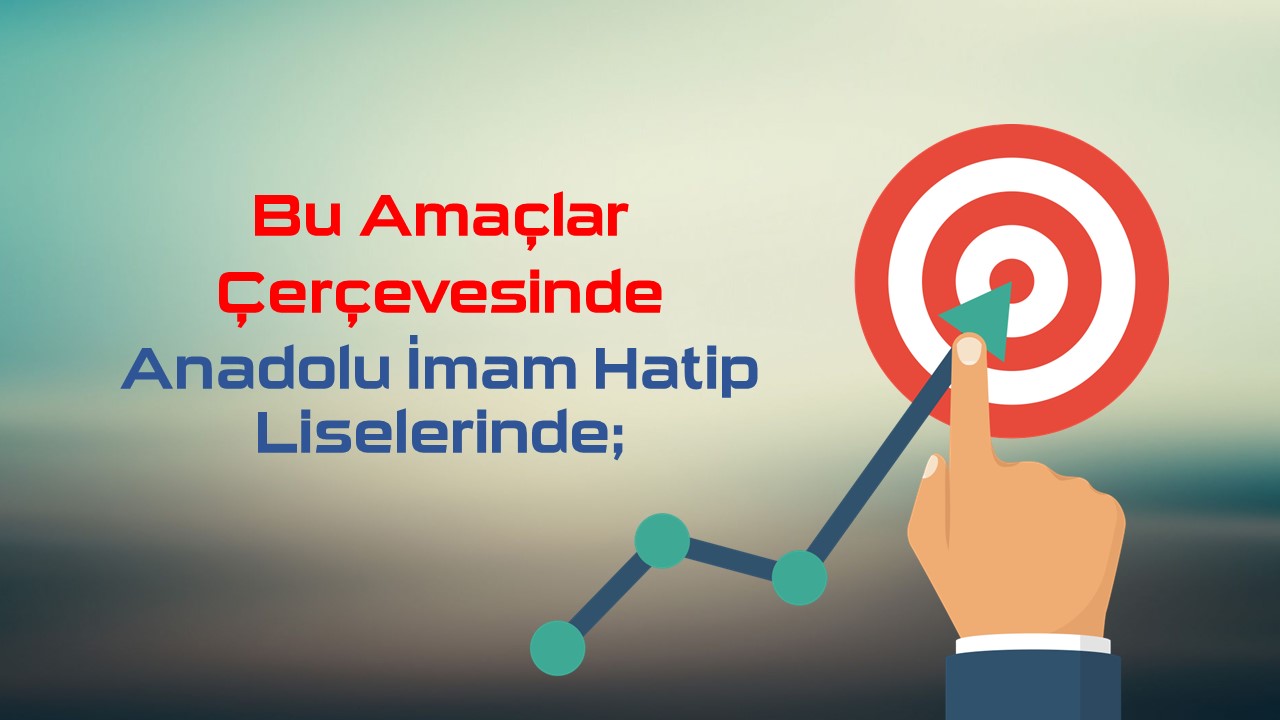 Öğrenciler ilgi ve yetenekleri doğrultusunda temel İslam bilimleri ile birlikte, fen ve sosyal bilimler alanında yükseköğretime hazırlanır.
ANADOLU İMAM HATİP LİSELERİNDE YER ALAN DERSLER
Fen bilimleri
Sosyal bilimler,
İlahiyat,
Dil,
Spor
Sanat ve kültür dersleri yer alır
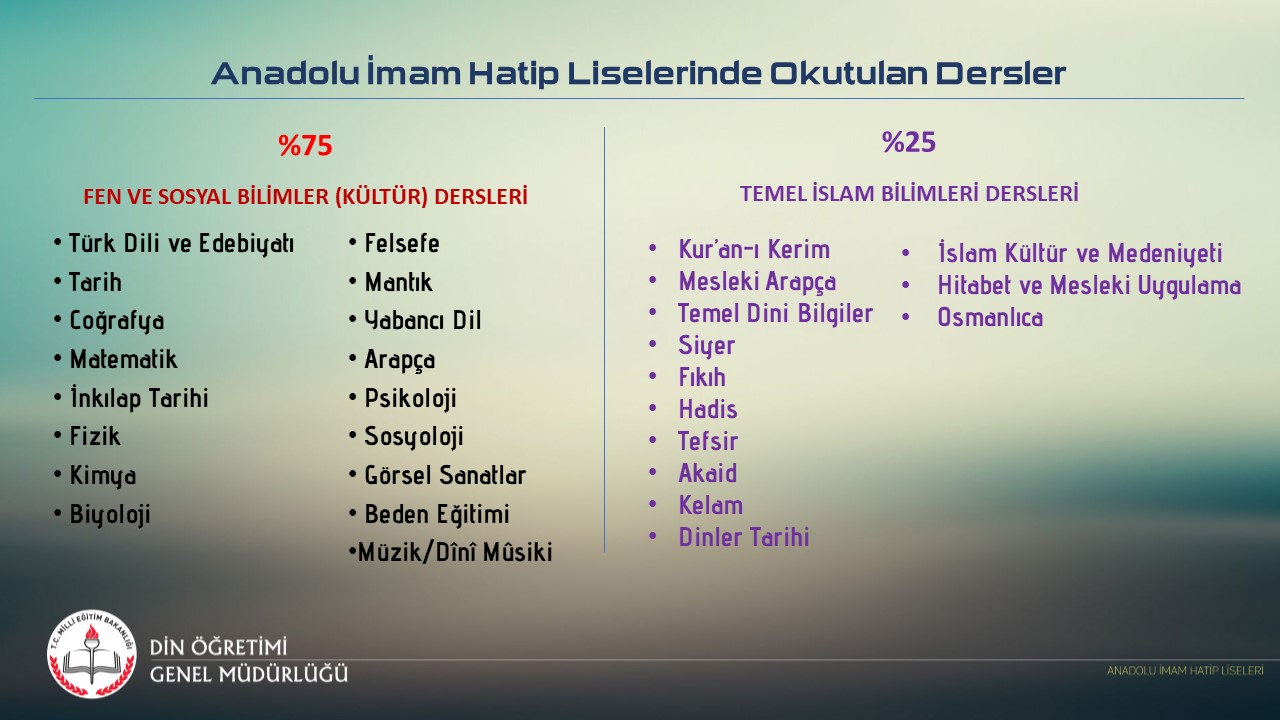 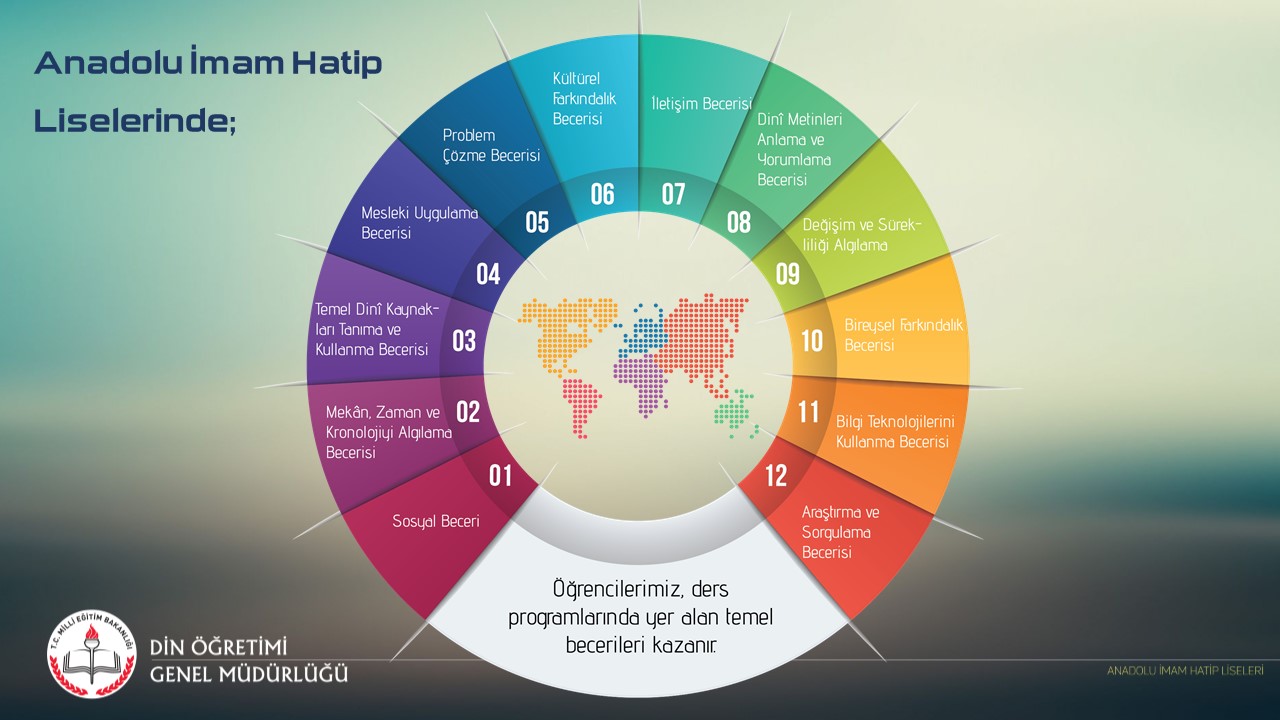 ANADOLU İMAM HATİP LİSELERİNE KİMLER KAYDOLABİLİR
Ortaokullardan ve imam hatip ortaokullarından mezun olan tüm öğrenciler tercih edebilir.
Okullardan bazıları sınavla öğrenci alırken büyük çoğunluğu sınav şartı olmaksızın yerelden öğrenci almaktadır.
ANADOLU İMAMHATİP LİSELERİ MEZUNLARI HANGİ ÜNİVERSİTELERE GİDEBİLİR.
Mezun olan öğrenciler tercihi ve puanı doğrultusunda istedikleri yükseköğretim kurumuna devam edebilirler.
Mezunlar ilahiyat, tıp, hukuk, mühendislik, mimarlık, fen edebiyat ve eğitim fakülteleri dahil bütün  fakültelere girerek eğitimlerini tamamlamakta lisans üstü eğitim çalışmalarına devam edebilmektedirler.
Ayrıca mezunlar Diyanet İşleri Başkanlığı’nca yürütülen din eğitimi ve hizmetleri alanında uygulanan sınavlarda başarılı olmaları halinde camilerde ; imam-hatiplik veya müezzinlik Kur’an kursu öğreticiliği görevleri yapabilmektedir.
ANADOLU İMAM HATİP LİSELERİ PROGRAM ÇEŞİTLERİ
FEN VE SOSYAL BİLİMLER PROGRAMI UYGULAYAN AİHL
Fen bilimlerine ve sosyal bilimlere ilgi duyan öğrencilerin yetenekleri doğrultusunda eğitimlerine ve gelişimlerine destek olmak.
HAZIRLIK SINIFILARI İLE DİL AĞIRLIKLI AİHL
Hazırlık sınıflarında İngilizce Arapça Almanca İspanyolca dillerinden biri yabancı dil olarak okutulur.
Eğitim süresi hazırlık + 4 yıl olmak üzere 5 yıldır
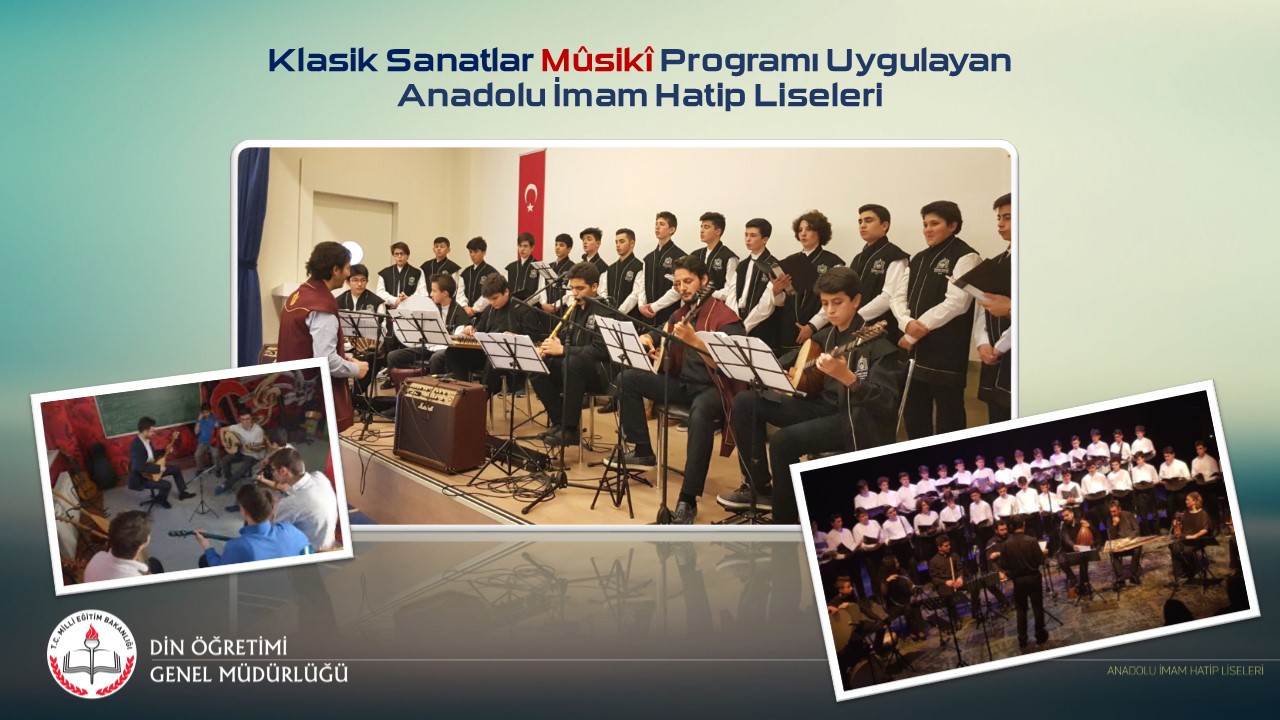 HAFIZ ÖĞRENCİLERİN EĞİTİM GÖRDÜĞÜ ANADOLU İMAM HATİP LİSELERİ
Hafız öğrencilerin, hafızlık koruma ve güçlendirme, Arapça öğretimi, Kur’an-ı Kerim bilgisi,tilavet ve musiki gelişim alanlarında yetiştrilmesini amaçlar.
TEKİRDAĞ İLİ İMAM HATİP LİSELERİ
MERKEZİ YERLEŞTİRME İLE ÖĞRENCİ ALAN İMAM HATİP  LİSELERİ
YEREL YERLEŞTİRME İLE ÖĞRENCİ ALAN İMAM HATİP LİSELERİ
TEŞEKKÜRLER…
[Speaker Notes: Kaynak: https://dogm.meb.gov.tr/]